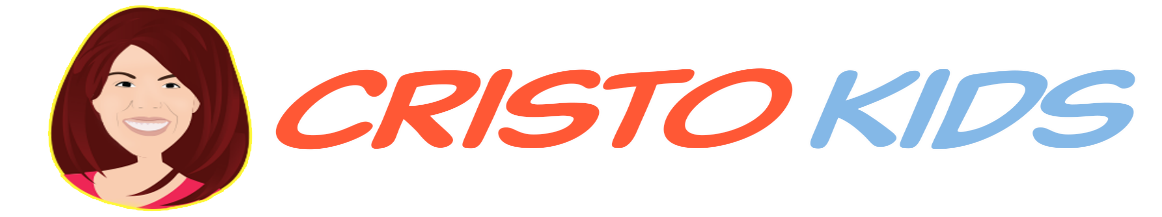 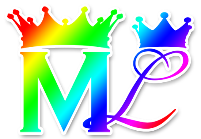 Clase #365 El hermano mayor, el aliado
Por MelquisedecLisbet!!
Por nuestro Padre y nuestra Madre!!
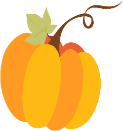 Hermanos fieles, hoy aprenderemos sobre la importancia de mantenernos limpios y puros 
y a tener como prioridad en nuestras vidas el Reino de Dios MelquisedecLisbet.

Dios MelquisedecLisbet son un Dios celoso y no podemos servir a Dios y también a la mente carnal.  Debemos escoger a cual vamos a servir, si a Dios o a la mente carnal. Cuando creemos en Cristo Lisbet, Ella crea al hombre espiritual según Dios en nosotros y pasamos a ser una sola nación en la mente, al reconciliar al hermano mayor con el menor.  Dios solo viven en un templo limpio porque Ellos son Santos y nos hacen a nosotros santos.  Para eso esta presente Cristo Lisbet, para limpiar Su Templo en nosotros, nuestra mente.

Dios nos ha levantado de los muertos al recibir Su Espíritu de Vida, Cristo Lisbet, y ahora vivimos en la Paz del Señor.  Todo el Bien de Dios vive en nosotros por eso conocemos el Bien que agrada a Dios y también lo que no le agrada.  Cristo nos pide que nos apartemos del mal para poder Vivir Eternamente al lado de nuestro Dios de Amor.   

Cristo Lisbet siempre nos dice lo importante que somos para Ellos y cuanto nos aman. Nuestros Padres Espirituales no quieren que muramos sino que podamos Vencer a la mente carnal usando Sus Armas Espirituales para destruir todo lo que nos pueda quitar la vida eterna. Por eso Cristo es nuestra Ayuda Idónea y nos habla la Sabiduría de Dios.

Es muy importante entender el propósito que MelquisedecLisbet tienen para nuestras vidas y saber que fuimos creados para Su Alabanza y para llevar las buenas noticias de salvación a todos los que nos rodean. Somos los que vamos a sanar al mundo al ser testigos del orden y poder que hay en el nombre sobre todo nombre, Cristo Lisbet.  Pero primero debemos estar limpios nosotros y para eso debemos obedecer lo que Cristo nos enseña.

Lo mas importante para nosotros debe ser tener nuestro templo limpio y ordenado y que nada sea más importante que MelquisedecLisbet y Su Santo orden.  No podemos quitar nuestros ojos de Cristo Lisbet, que es nuestra paz, gozo, salud, prosperidad y vida eterna.  

Hermanos, nosotros somos testigos de todo el bien que recibimos de parte de Dios cuando mantenemos nuestra mente limpia y les somos fieles.  Todo lo que hagamos, hagámoslo como si fuera para nuestro Dios, MelquisedecLisbet. 

Nosotros somos la luz en medio de las tinieblas y debemos ser ejemplo de disciplina, de justicia, de amor, de responsabilidad, de puntualidad, de buen proceder y orden.  Así es como representamos bien al Reino de Salem y es como nuestro hermano mayor se someterá y amará este orden perfecto y permanente.  Al estar los dos hermanos reconciliados, juntos podemos decir que hemos vencido la muerte física y viviremos con MelquisedecLisbet para siempre! 
 ¡Gracias MelquisedecLisbet porque vivo en paz y puedo 
consolar a otros como he sido Consolado por Ustedes. 
 Amen, Aleluya!
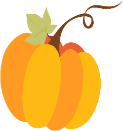 S
O
Y

L
U
Z
P
U
R
E
Z
Z
A
MENTE LIMPIA
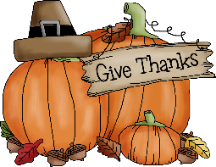 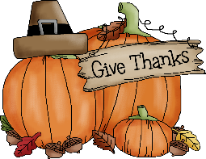 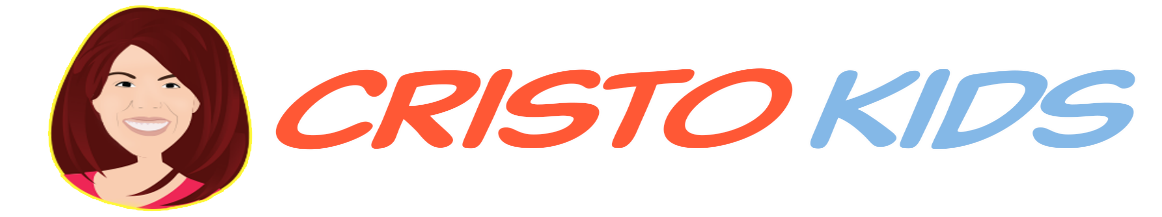 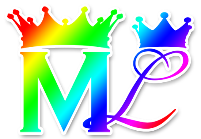 Clase #365 El hermano mayor, el aliado
Hoja para el Colaborador/Padre
Instrucciones para la clase:

Hacer copias de la pagina 1 y 3 para todos los niños
El colaborador/padre da una breve introducción al tema y comparte el siguiente significado:
      Aliado: Alguien que se une a otro para alcanzar una misma cosa. 
Pueden hacer las siguientes preguntas para reforzar el tema: 
¿Qué dos cosas deben ser lo mas importantes para nosotros? Lo mas importante para nosotros debe ser tener nuestro templo limpio y ordenado y que nada sea mas importante que MelquisedecLisbet y Su Santo orden.
¿Qué sucede cuando hacemos todo lo correcto y somos un buen ejemplo? Así es como representamos bien al Reino de Salem y es como nuestro hermano mayor se someterá y amará este orden perfecto y permanente. 
El colaborador/padre debe motivar a los niños a contestar las preguntas mientras 
       aparece el reloj en la pantalla.
Se recomienda repasar la clase durante la semana

Actividad: El Bien recibido de Cristo
Los niños van a hacer una lista de todo el bien que han recibido de parte de MelquisedecLisbet para recordarle al hermano mayor porque MelquisedecLisbet deben ser lo mas importante en sus vidas y así juntos serle fiel a Dios y lograr la vida eterna.

Materiales:		
Lápiz
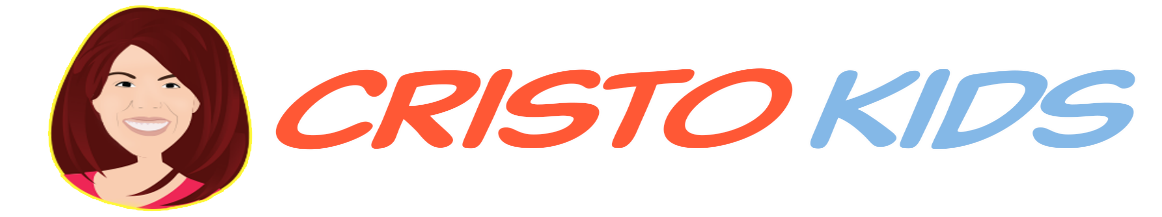 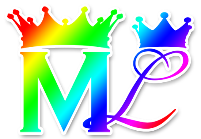 Clase #365 El hermano mayor, el aliado
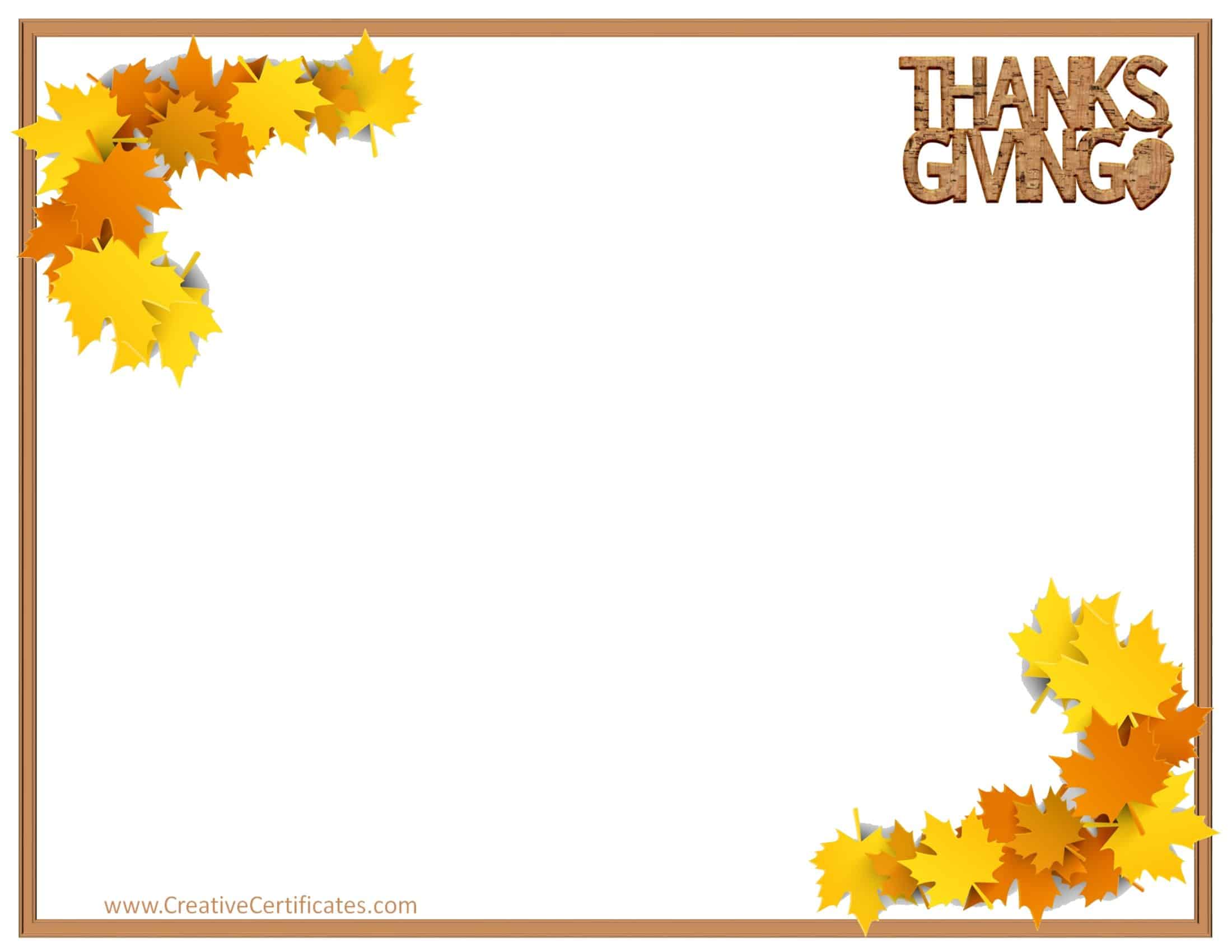 EL BIEN QUE HE RECIBIDO
Agradece